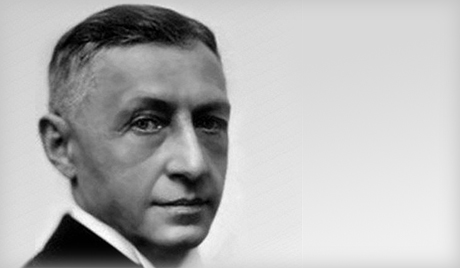 НА  УМЕ  У  НЕГО  БЫЛА  ТОЛЬКО  РОССИЯИВАНАЛЕКСЕЕВИЧБУНИН
«В  ЖИЗНИ  КАЖДОГО  ЧЕЛОВЕКА  ЕСТЬ  СВОИ  ВЕРШИНЫ»
ПЕРВЫЙ  РОССИЙСКИЙ  НОБЕЛЕВСКИЙ  ЛАУРЕТ
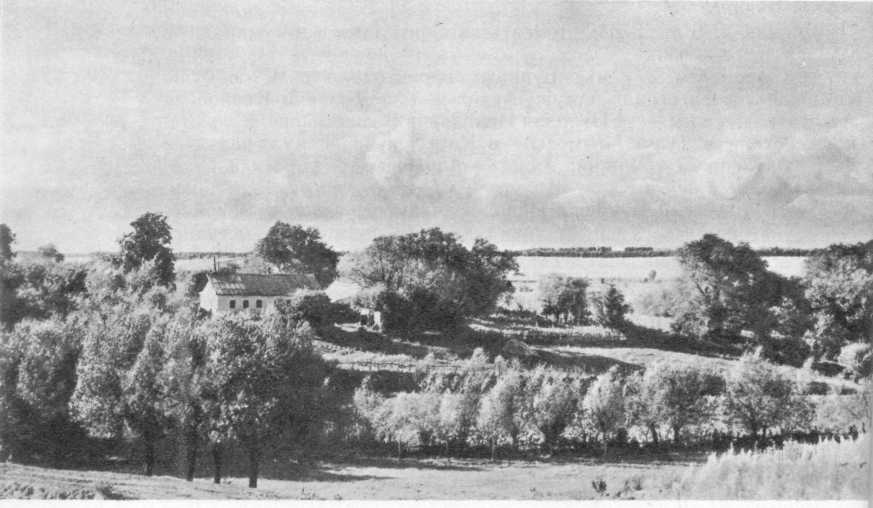 И ЦВЕТЫ, И ШМЕЛИ, И ТРАВА, И КОЛОСЬЯ,
     И ЛАЗУРЬ, И ПОЛУДЕННЫЙ ЗНОЙ…
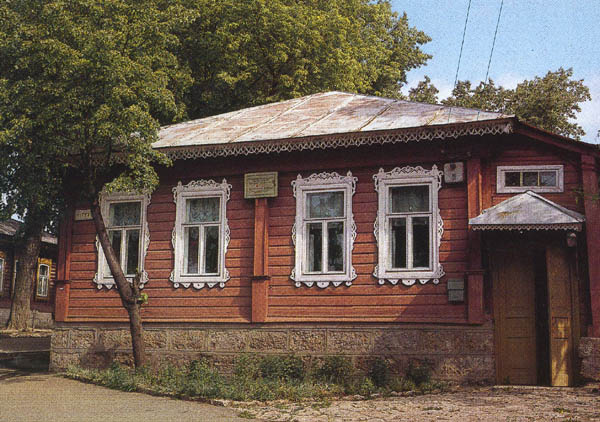 ВОЙДЁШЬ  В  ДОМ  И  СРАЗУ  УСЛЫШИШЬ ЗАПАХ  ЯБЛОК
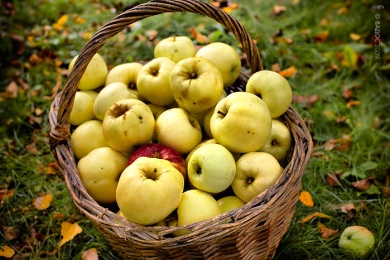 РОДИТЕЛИ  И.А.БУНИНА
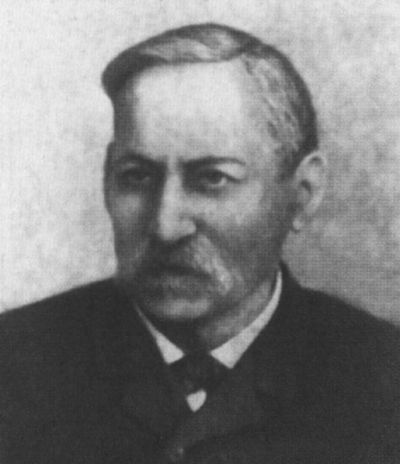 Старшие братья Ивана
Алексеевича –  Юлий 
Алексеевич и Евгений
Алексеевич – и
младшая сестра – 
Мария Алексеевна
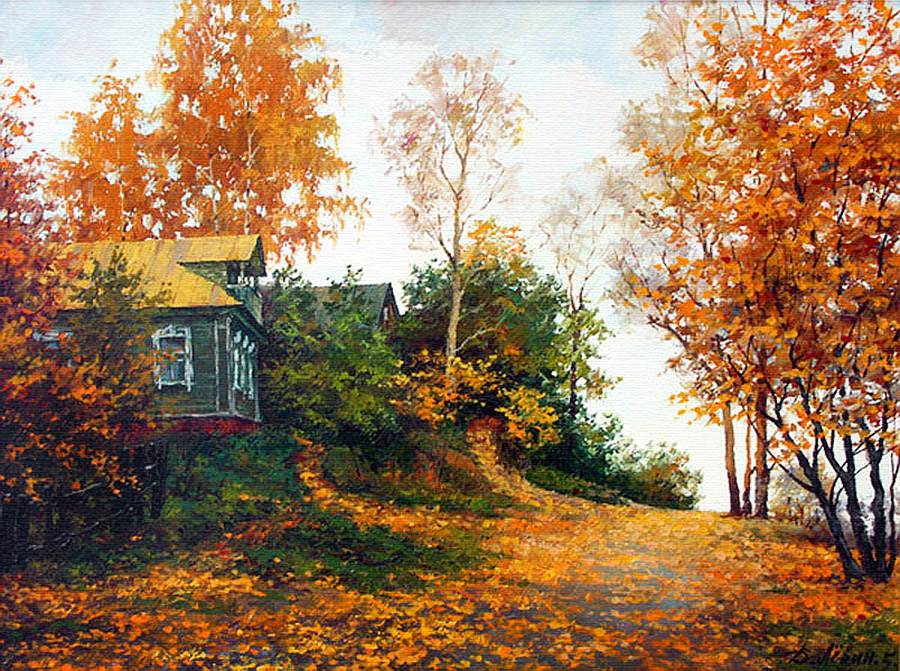 В СВЕЖЕМ ВОЗДУХЕ ПАХЛО ГОРЬКОЙ СЛАДОСТЬЮ ОСЕННЕГО УТРА
ОСЕНЬ! ОСЕНЬ! ВЕЧЕРА ЗОЛОТИСТЫЕ, ПОТОМ ЯРКО-КРАСНЫЕ…
ЛЕС ТОЧНО ТЕРЕМ РАСПИСНОЙ,ЛИЛОВЫЙ, ЗОЛОТОЙ, БАГРЯНЫЙ
БЕРЁЗЫ ЖЁЛТОЮ РЕЗЬБОЙБЛЕСТЯТ В ЛАЗУРИ ГОЛУБОЙ
«БУНИНСКИЙ  МАТЕРИК»
ОСНОВНЫЕ  ТЕМЫ  ТВОРЧЕСТВА:
Россия, национальный характер, дворянские усадьбы.
Новый буржуазный мир, материальный прогресс.
3.  Любовь, жизнь, смерть.
ОКАЯННЫЕ  ДНИ
ЭМИГРАЦИЯ
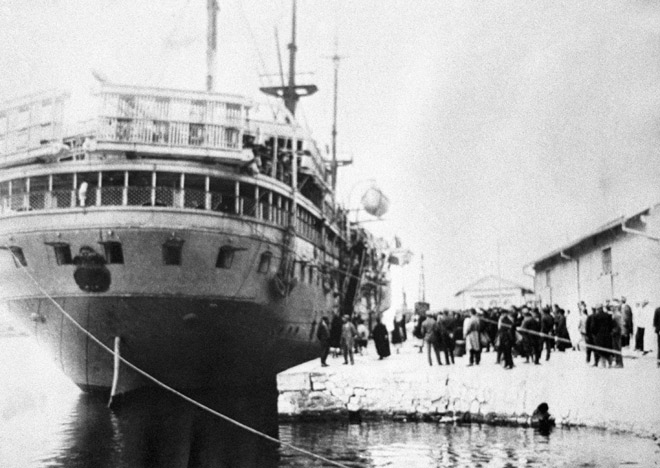 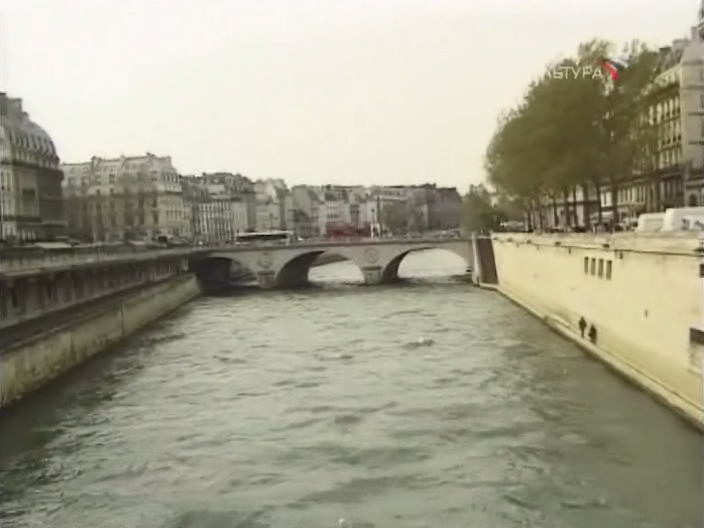 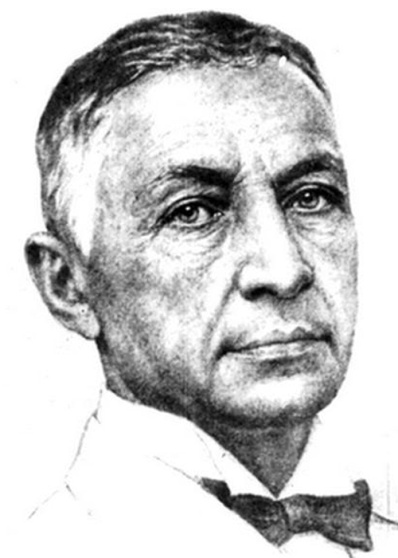 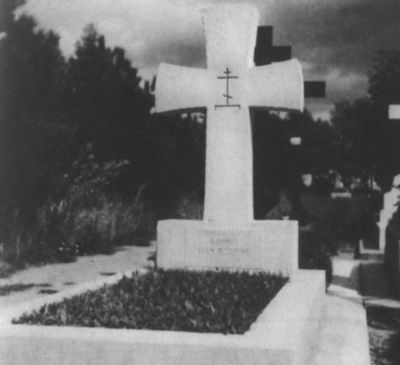 КЛАДБИЩЕ-СЕН-ЖЕНЕВЬЕВ-ДЕ-БУА